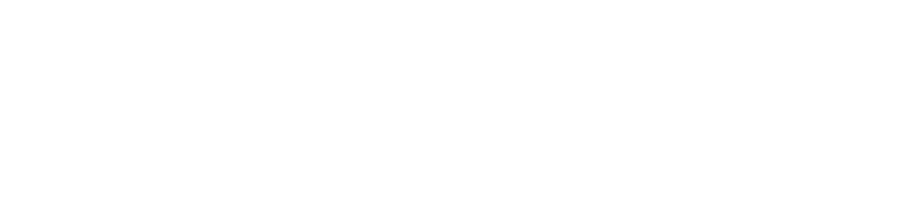 Stonewater  Supported Accommodation
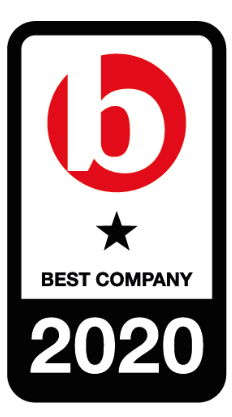 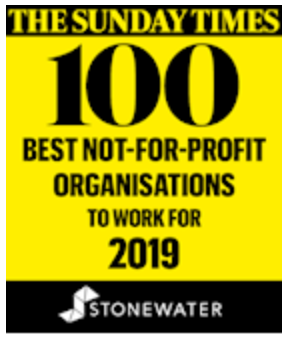 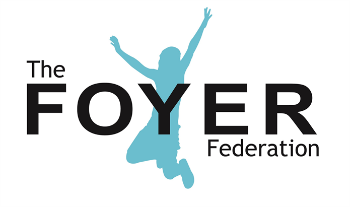 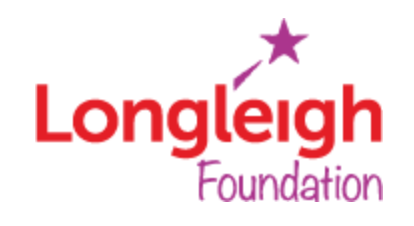 About Stonewater
A leading Housing Association with nine housing projects in Swindon 
Projects include Mental Health, Learning Difficulties, Young People, Domestic Abuse
We offer support from 24 hours to floating support
Fully trained and experienced staff teams
WHAT WE OFFER
To return to or get into Work 

To return to Education

To develop independent living skills

Emotional and practical support

To move on to Independent Living
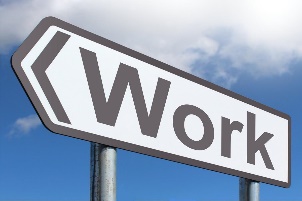 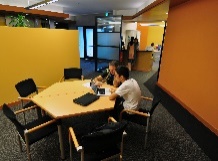 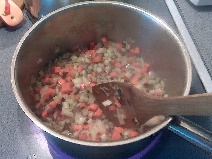 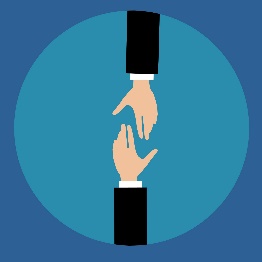 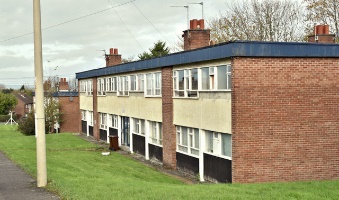 All clients are allocated key worker 
Opportunities for on-line training
Apprenticeship Opportunities
Job search, Interview experience
Our Supported Living Services
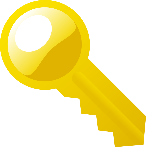 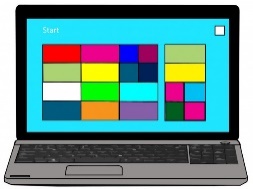 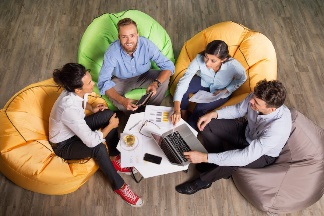 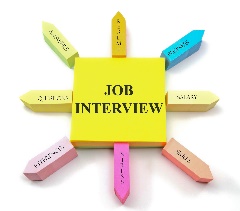 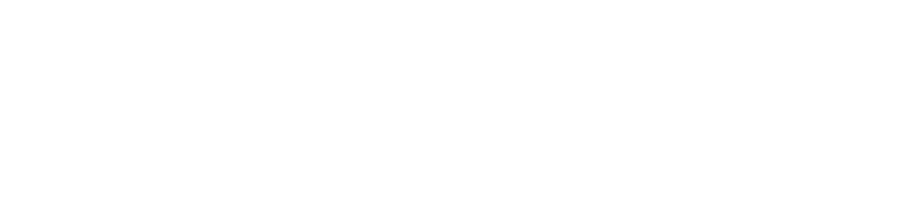 Q&A